ただ目立つだけじゃない！プレゼン資料のコンテンツ整理がはかどる「装飾付き見出し」の作り方
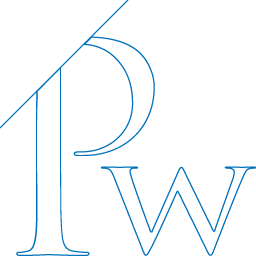 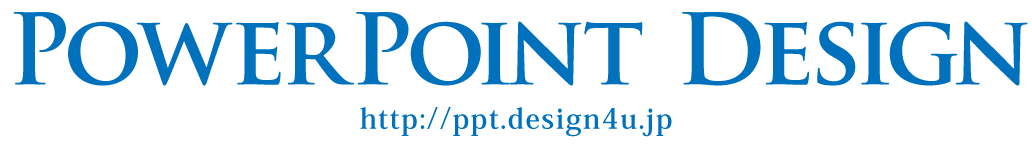 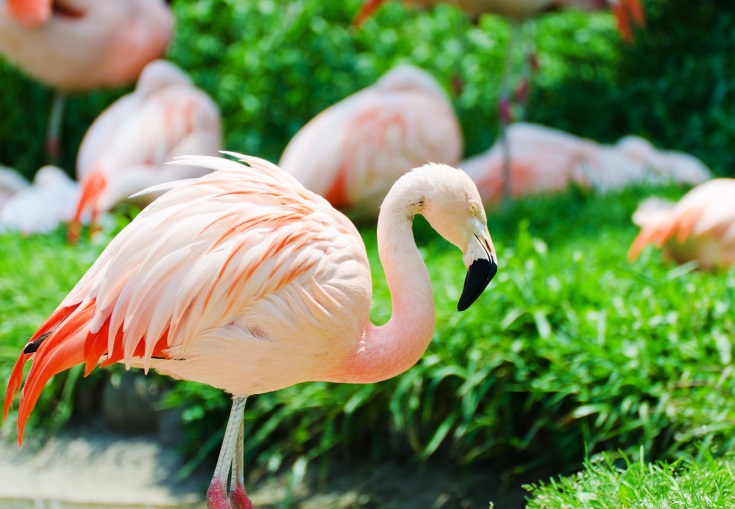 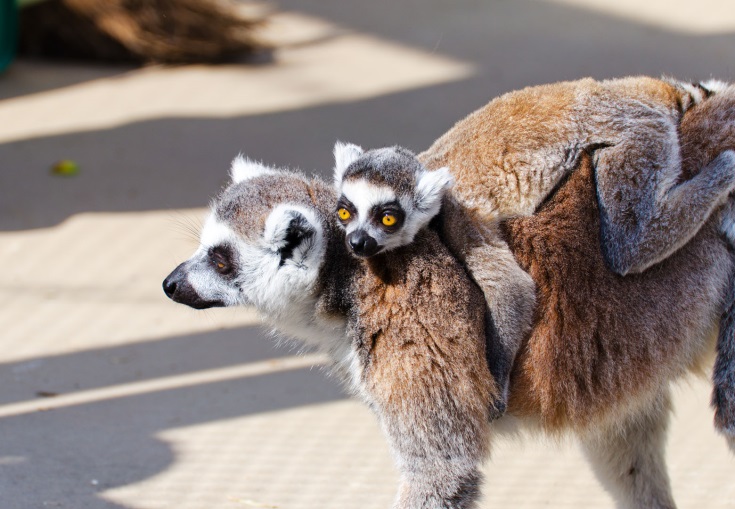 1
プログラム
2
3
グラフの補足説明
体制図
4
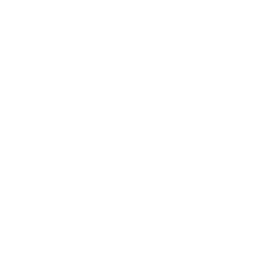 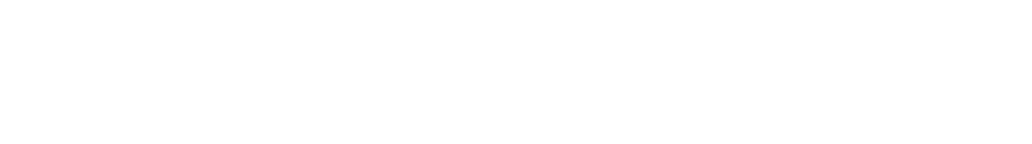 当ファイルの商用を目的とした大量の再配布（CDやDVDへの収録、ウェブサイトへの掲載等）は、ご利用にあたり条件を設定させていただく場合があります。再配布を検討の際には恐れ入りますが、ご連絡（info@design4u.jp）いただけますようお願いします。
5
書籍も併せてどうぞ
第1章｜伝わるプレゼン資料づくりのために
第2章｜文章を読みやすくする方法
第3章｜コンテンツを際立たせる色づかい
第4章｜レイアウトが出来栄えを左右する
第5章｜これだけは押さえたい図解の基本
第6章｜仕上がりに差がつくグラフのTips
第7章｜画像を効果的に見せる方法
第8章｜直観的に伝わるスライドの作り方
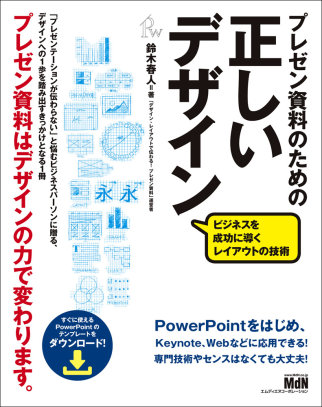 プレゼン資料のための正しいデザイン
ビジネスを成功に導くレイアウトの技術
鈴木　春人
エムディエヌコーポレーション
B5変型判／オールカラー／176P
ISBN978-4-8443-6519-8
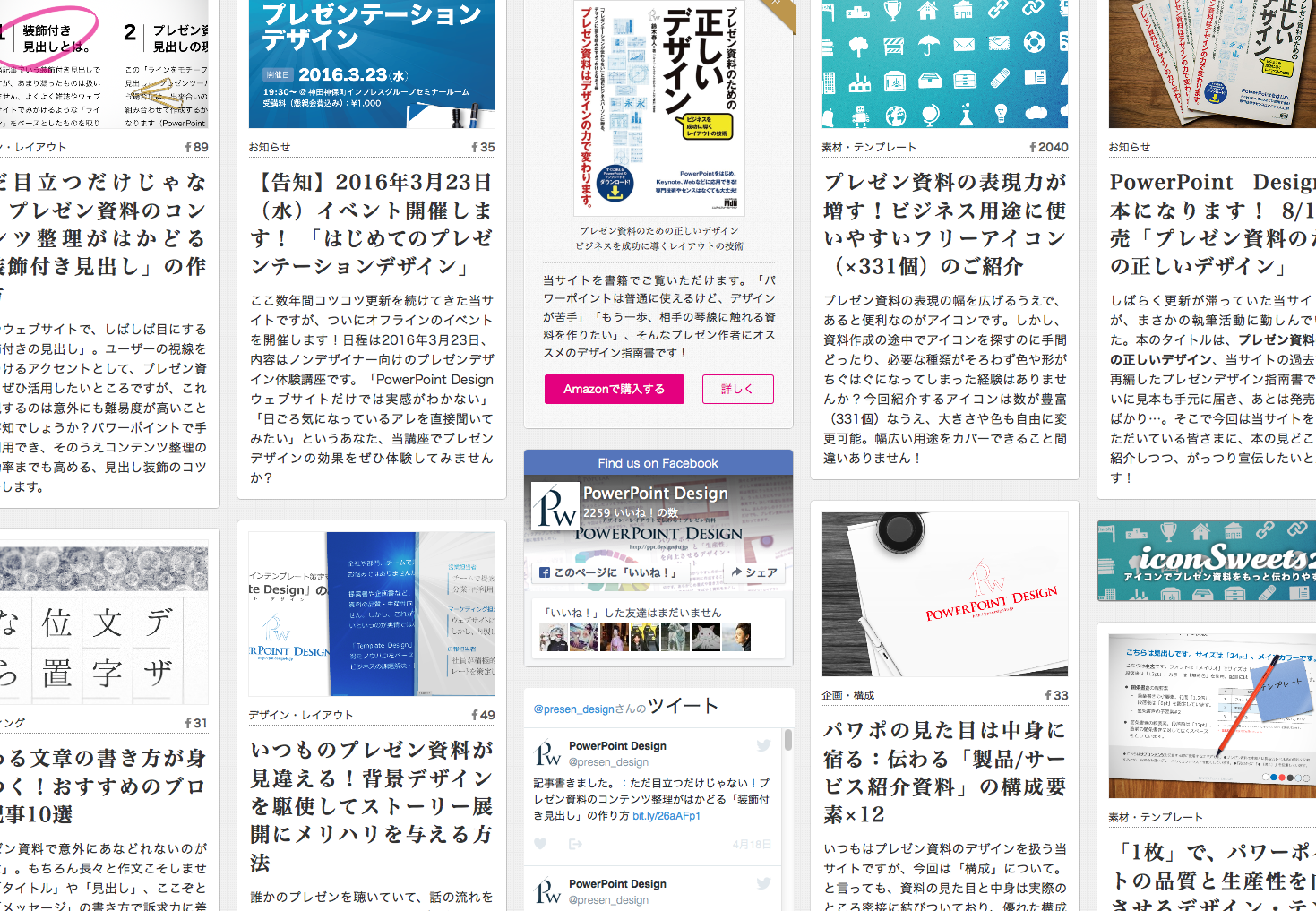 最新情報はウェブサイトで
デザイン・レイアウトで伝わる！プレゼン資料
PowerPoint Design
＞ http://ppt.design4u.jp/